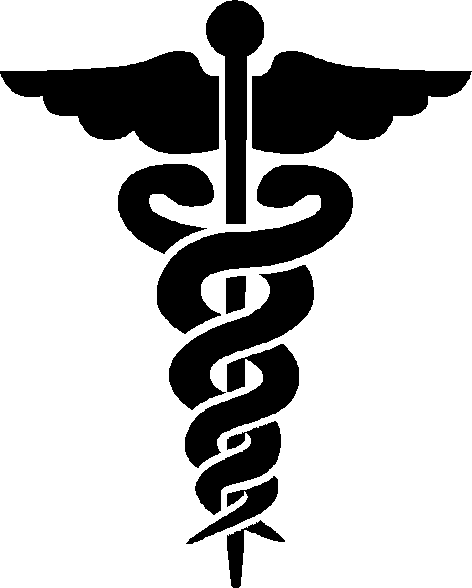 ЛОГО
ЗАГЛАВИЕ
Имена на автори
4
ЧАСТ 3- ЗАГЛАВИЕ
6
ЧАСТ 5 - ЗАГЛАВИЕ
1
Въведение
ТЕКСТ КЪМ ЧАСТ 3
ТЕКСТ НА ВЪВЕДЕНИЕТО
ТЕКСТ КЪМ ЧАСТ 5
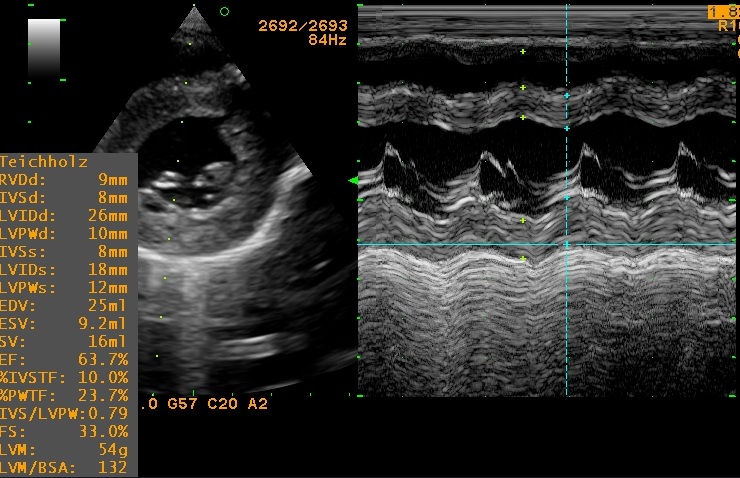 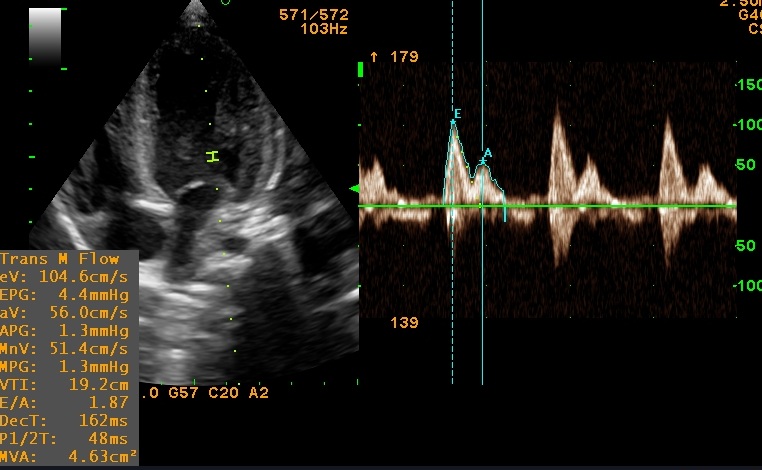 2
ЧАСТ 1 - ЗАГЛАВИЕ
Фиг. 3 – ТРЕТО ИЗОБРАЖЕНИЕ 
ПО ТЕМАТА.
Фиг. 4 – ЧЕТВЪРТО 
ИЗОБРАЖЕНИЕ ПО ТЕМАТА
ТЕКСТ КЪМ ЧАСТ 1
5
ЧАСТ 4 - ЗАГЛАВИЕ
ТЕКСТ КЪМ ЧАСТ 4
7
Заключение
ТЕКСТ НА ЗАКЛЮЧЕНИЕТО
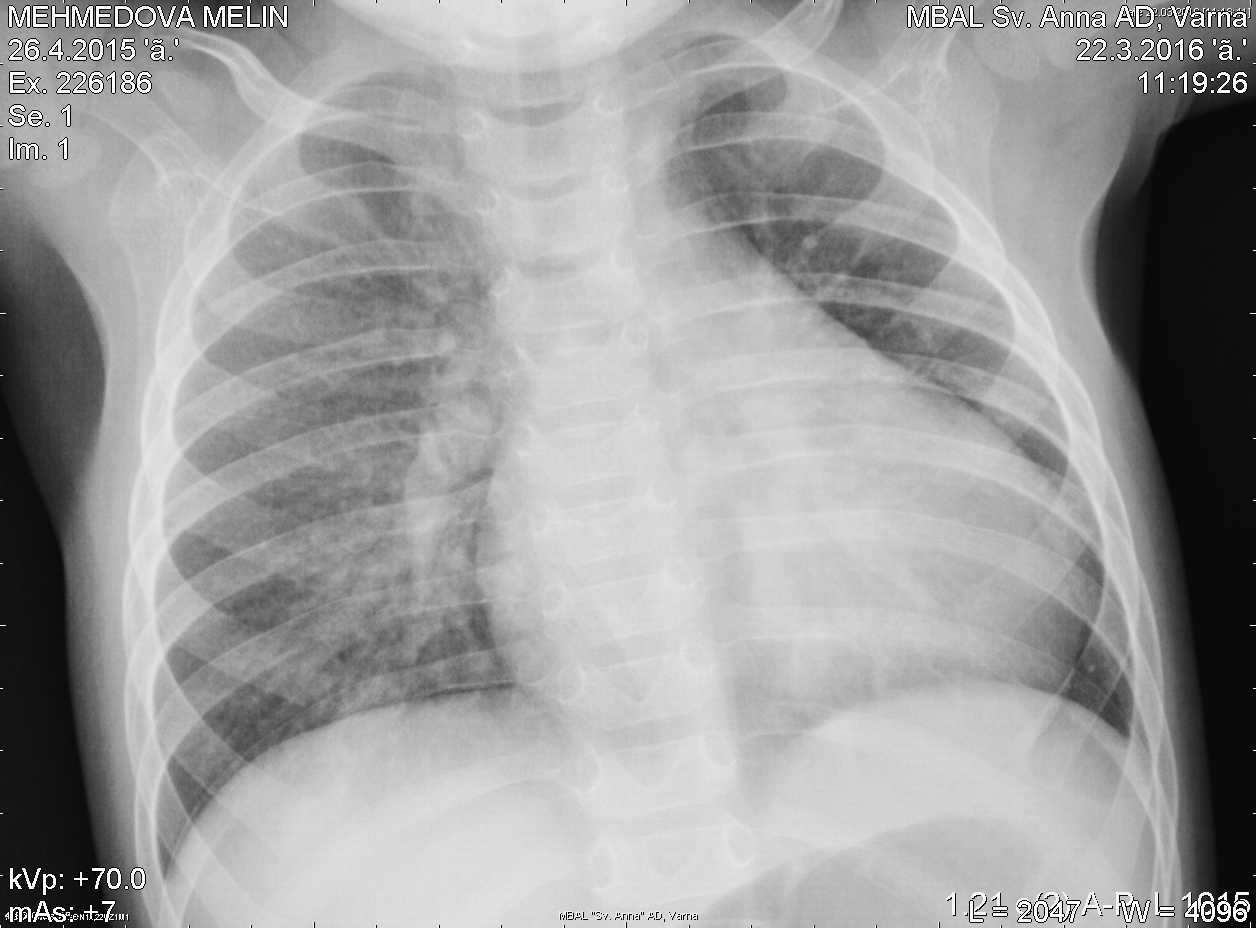 Литература
5
СПИСЪК НА ИЗПОЛЗВАНАТА ЛИТЕРАТУРА ПО АЗБУЧЕН РЕД
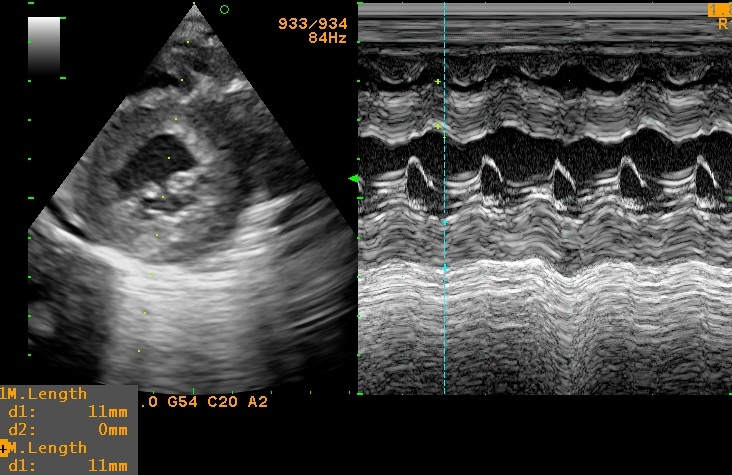 3
ЧАСТ 2 - ЗАГЛАВИЕ
ТЕКСТ КЪМ ЦАСТ 2
Фиг. 2 – ВТОРО ИЗОБРАЖЕНИЕ ПО ТЕМАТА
ФИГ.1 – ПЪРВО ИЗОБРАЖЕНИЕ ПО ТЕМАТА